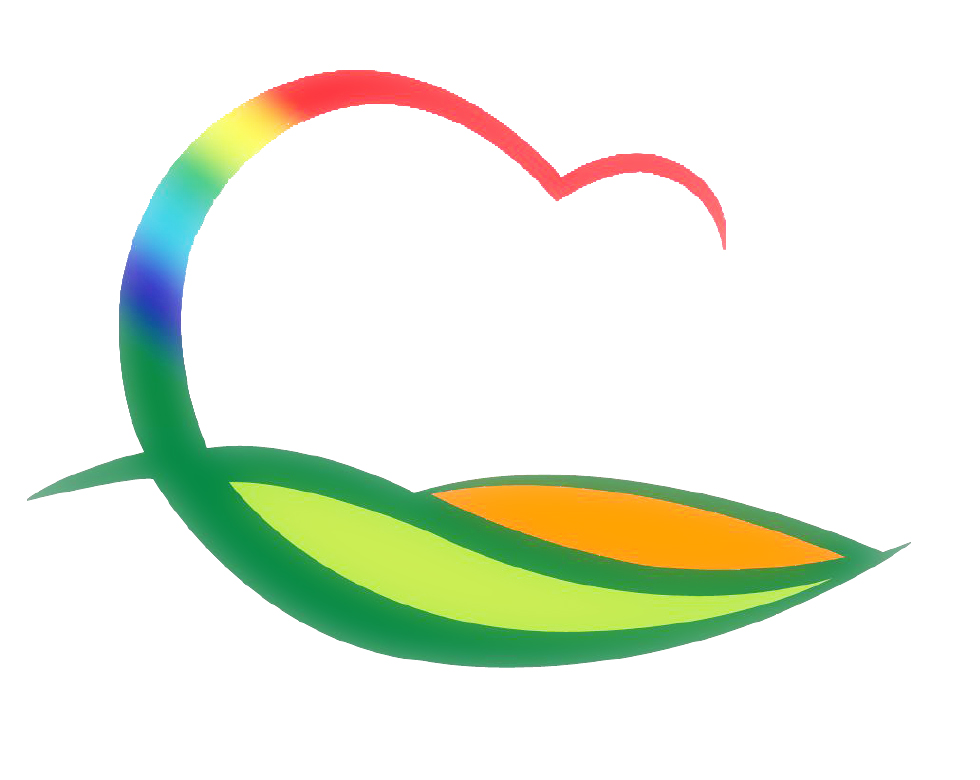 안 전 관 리 과
4-1. 군복무 청년 상해보험 가입 추진
21. 2. ~ 22. 1. 질병, 골절, 화상 등 11항목 보장
NH농협손해보험 / 170여명 / 18백만원
  4-2. 어서실소하천 정비사업 추진
영동읍 부용리 일원 / 추가 보상 6필지 / 분할측량 및 감정평가 실시
  4-3. CCTV 네트워크 및 서버 정기 점검
1. 28.(목) ~ 29.(금) / CCTV통합관제센터
  4-4. 권역별 마을방송 송출 테스트
1. 27.(수) / 영동읍 外 2개면